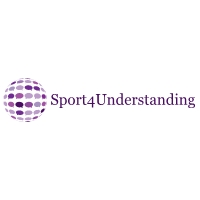 Mentor
Ungdom som ressurser i basketklubber i Norge og  Europa
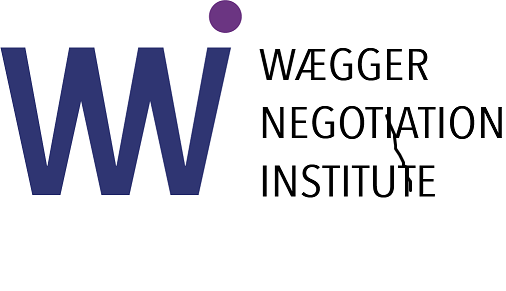 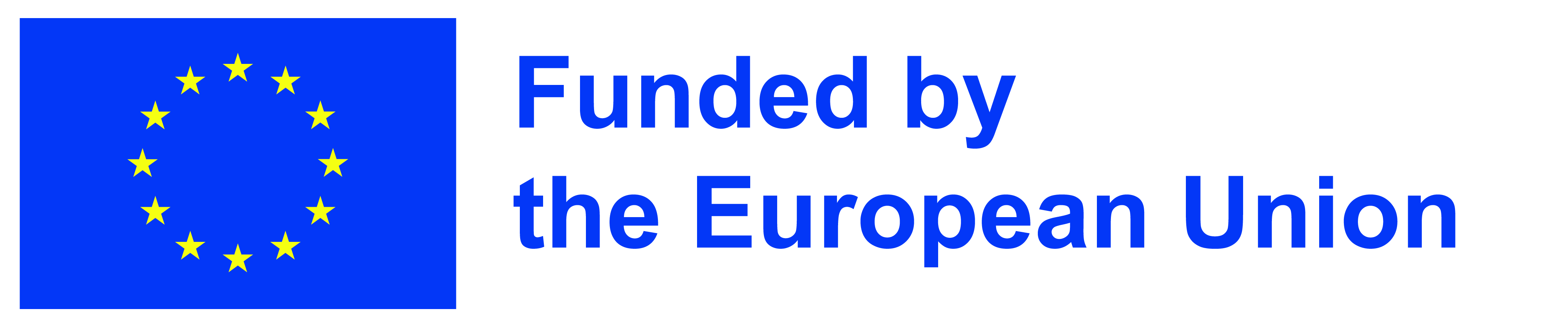 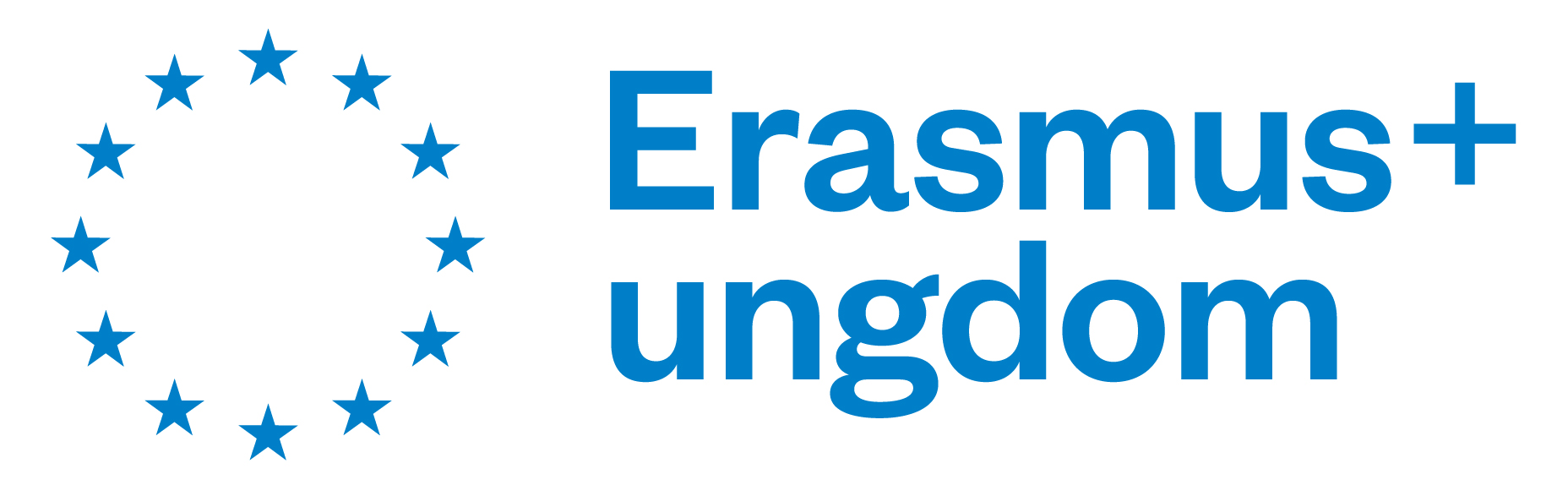 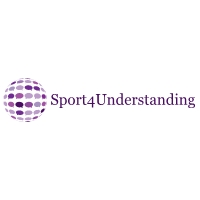 Dette er oss
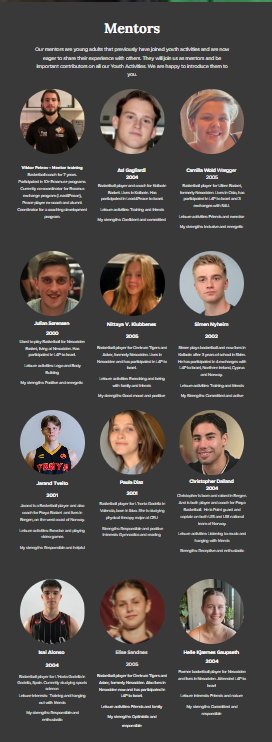 Camilla Wold Wægger
Alder:		18
Klubb/lag:	Ullern BLNO/U19
Tidligere Nesodden

Interesser: Trening og venner
Jarand Tveito
Alder:		22	 
Klubb/lag:	 Frøya BLNO


Interesser: Trening og videospill
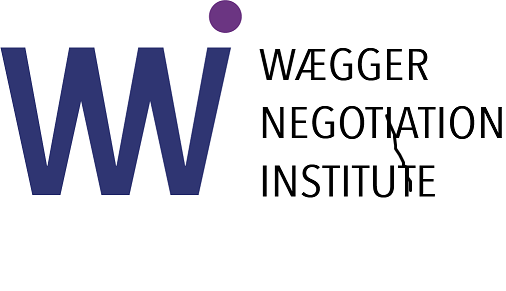 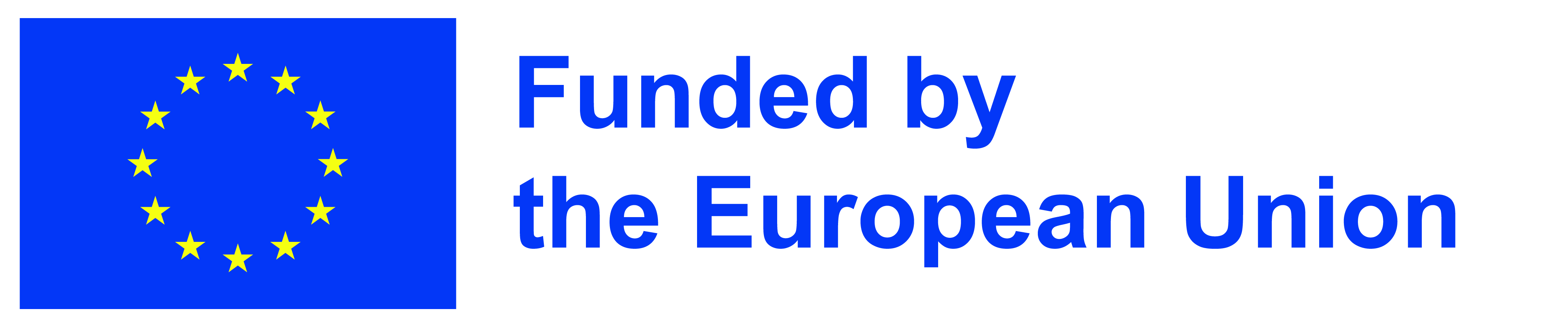 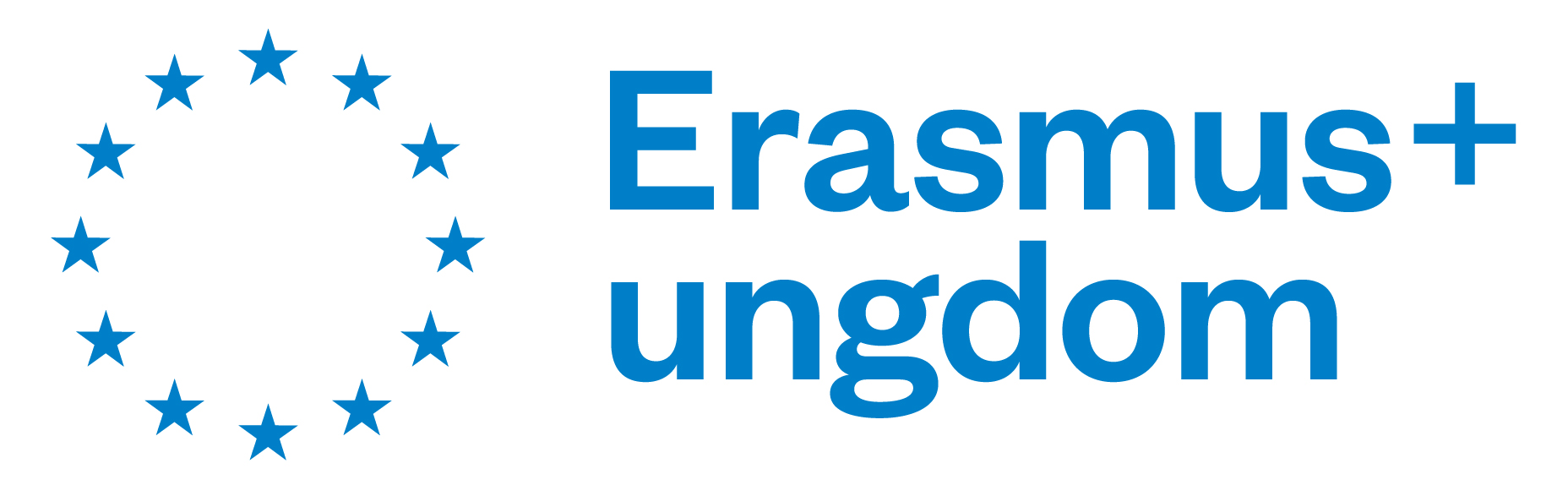 [Speaker Notes: Si gjerne kort at det er mentorer fra flere land]
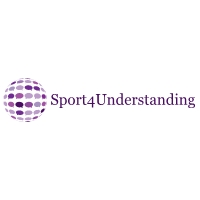 Vår rolle som mentor før uvekslinger
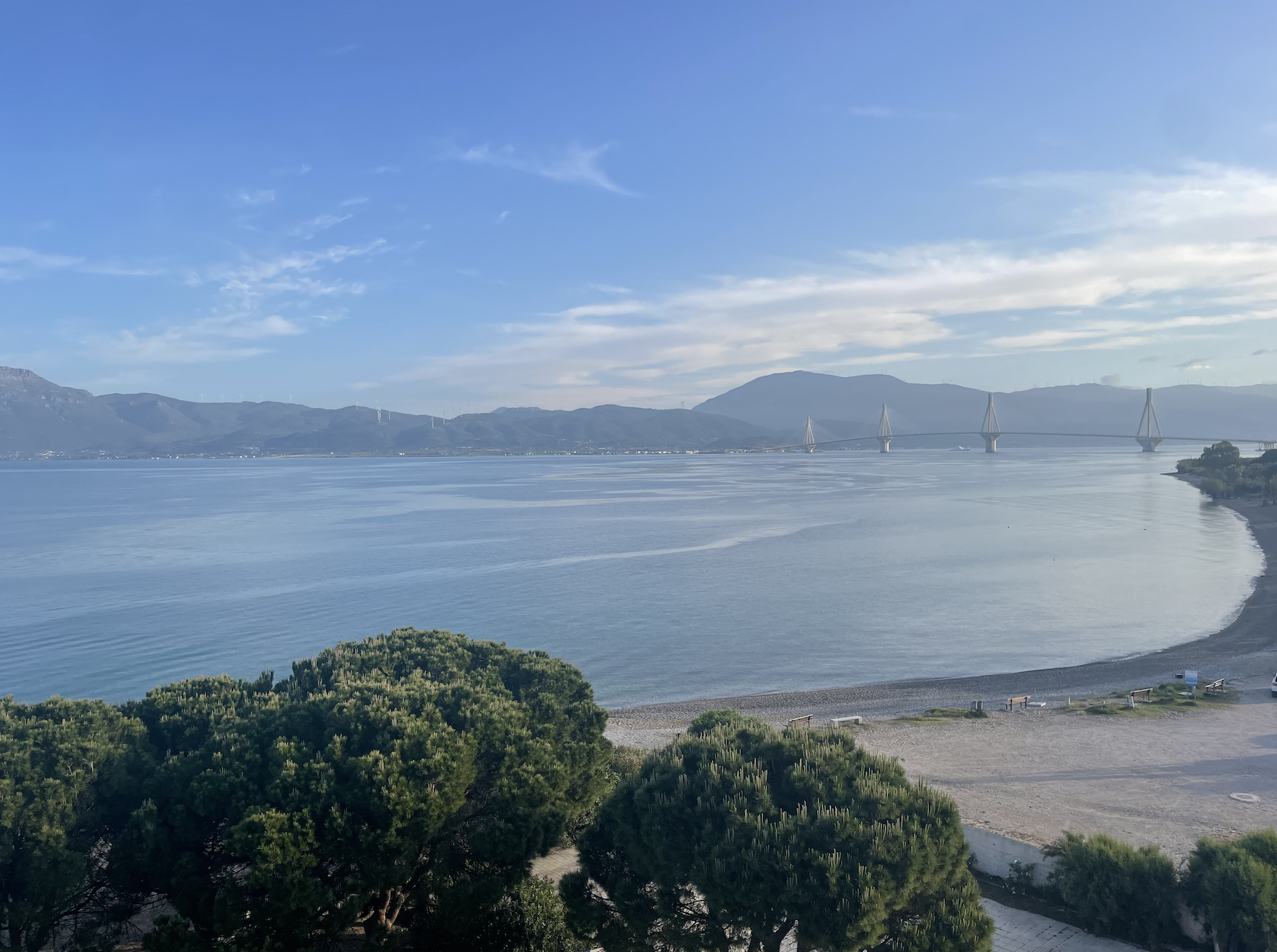 Planlegge utvekslinger og søknader
Delta på “Planing Visit”
Bygge nettverk
Bli kjent
Se området
Avklare forventninger
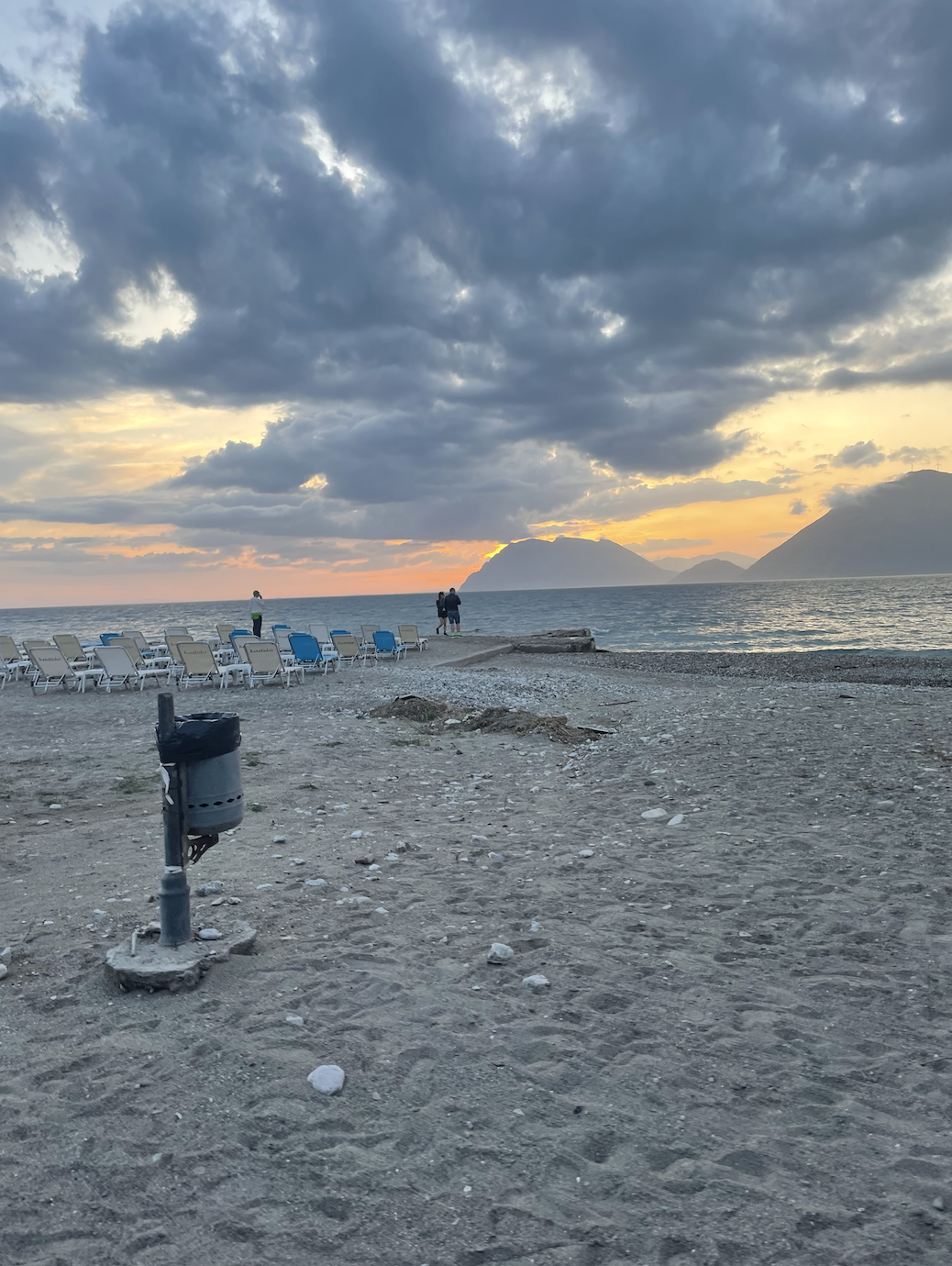 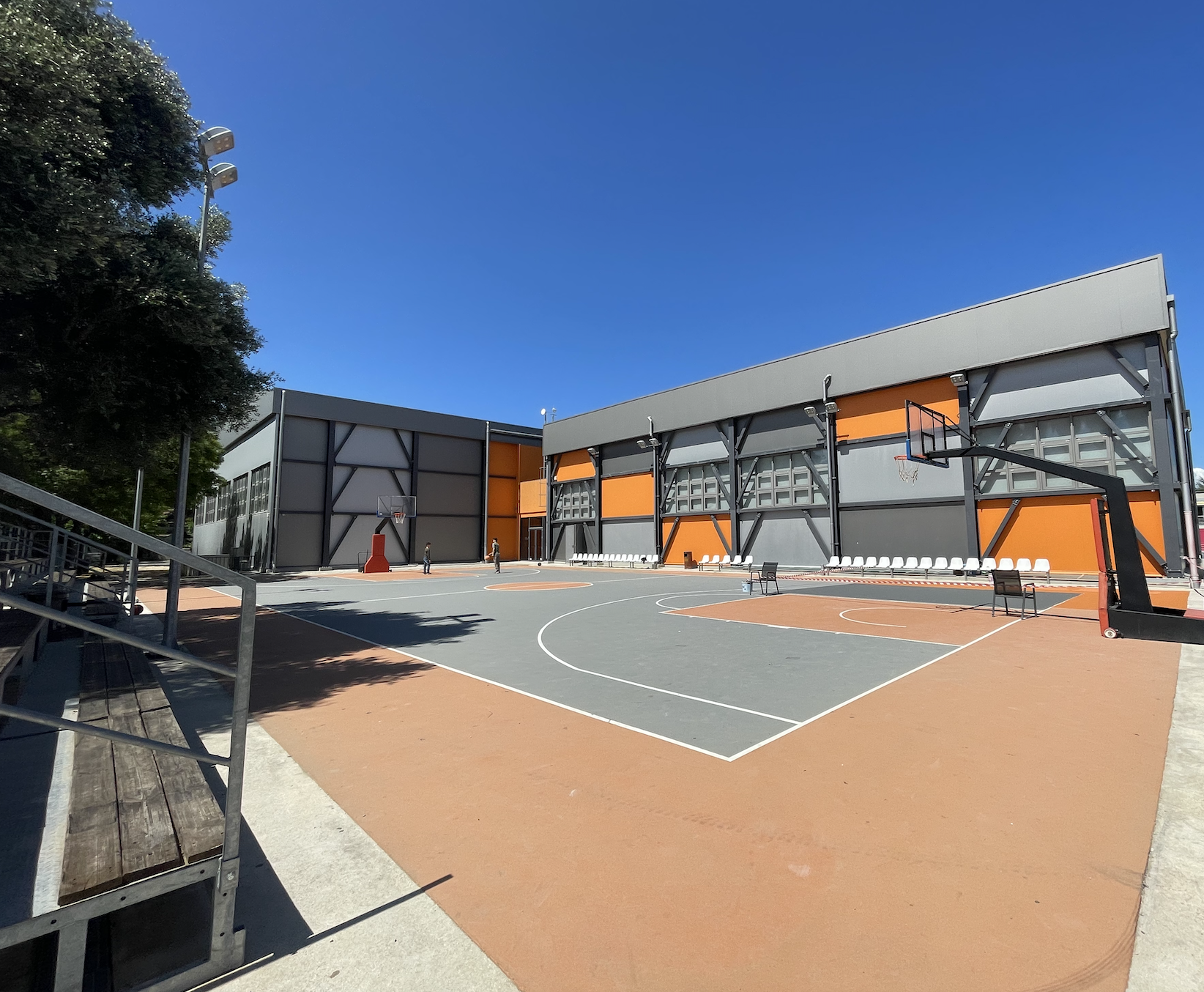 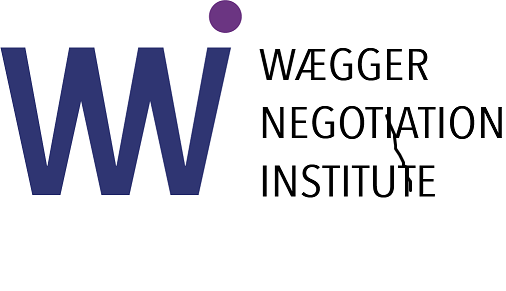 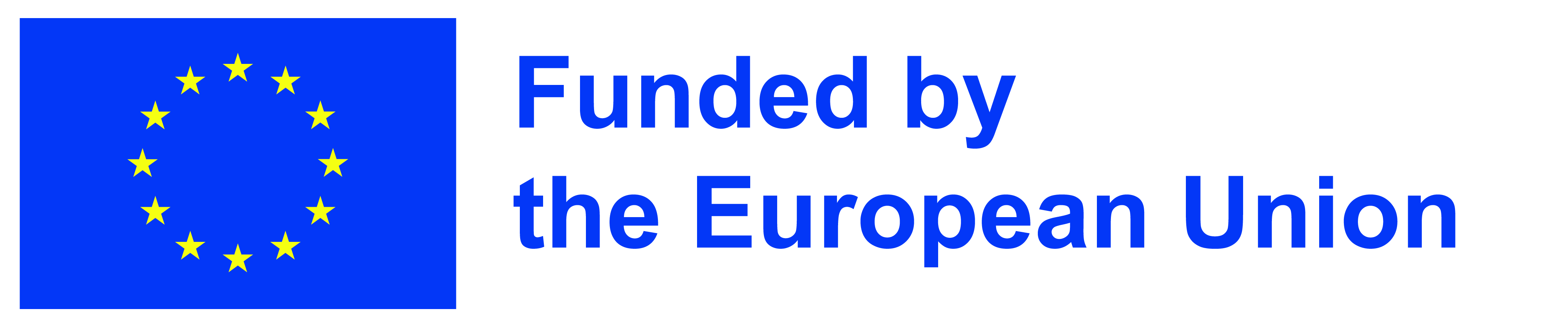 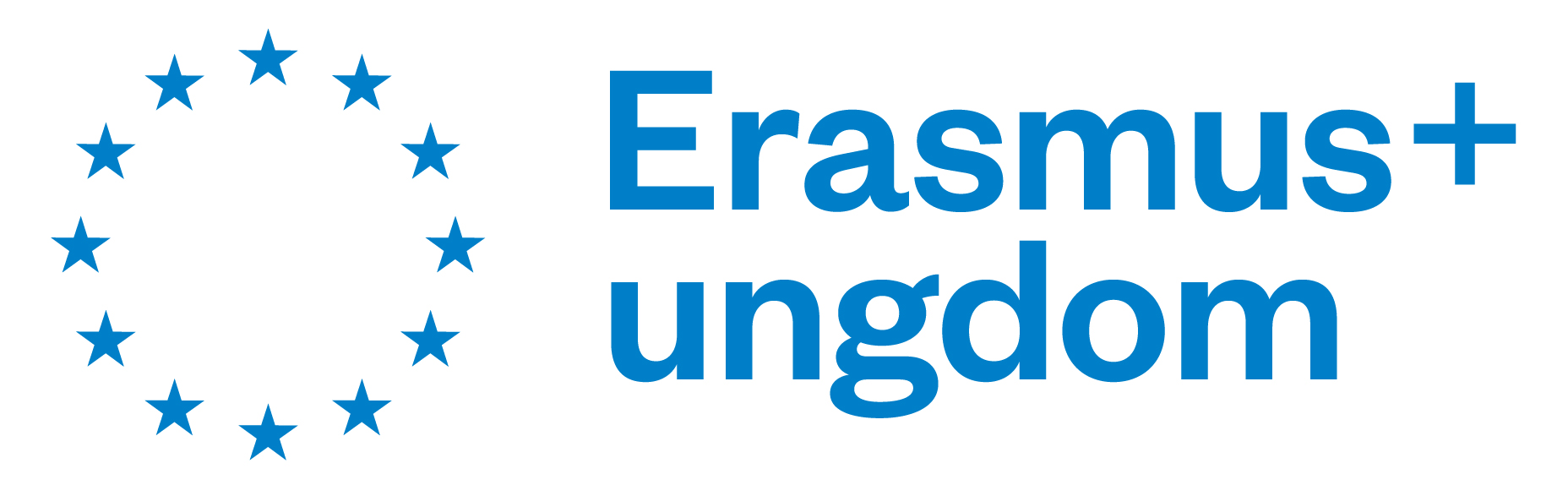 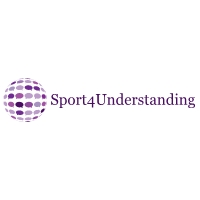 Vår rolle som mentor på utvekslingene
Holde workshops og treninger
Icebreakers
Motivere og engasjere
Bygge broer mellom deltagere
Spille basket både med deltagere og klubbene vi besøker
Mentorer i de respektive klubbenes skal holde i lokalt arbeid og engasjement mellom besøkene
Være med å planlegge gjenbesøk
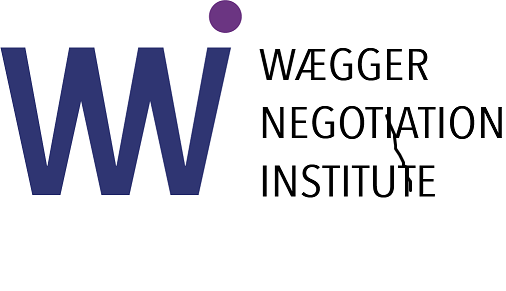 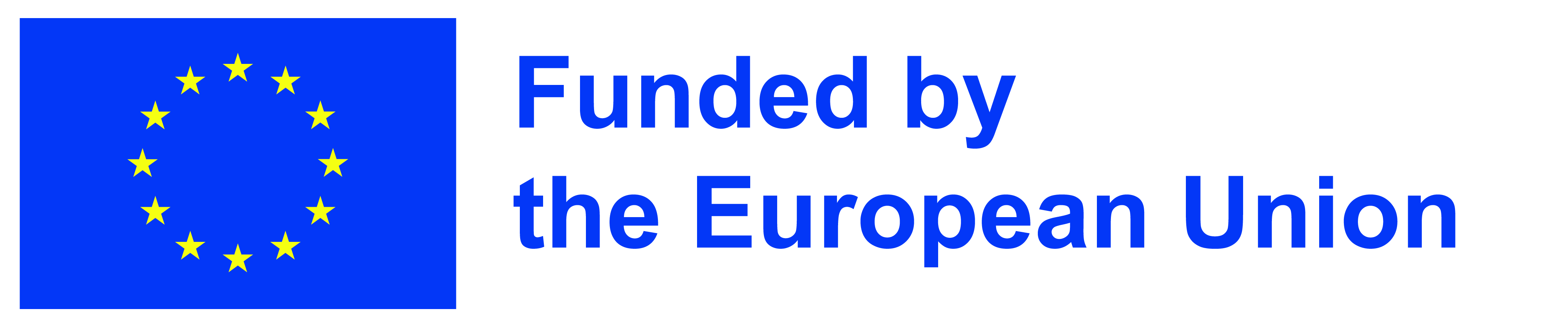 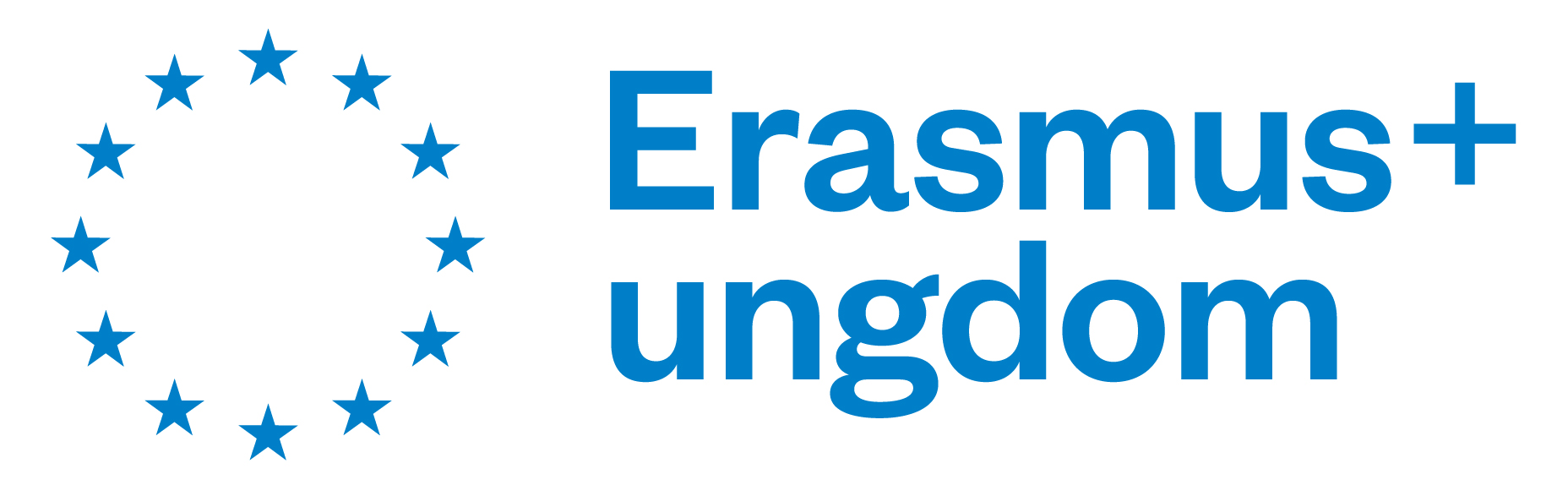 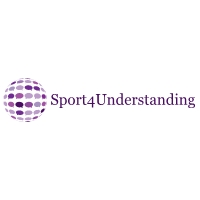 Dagene på utveksling
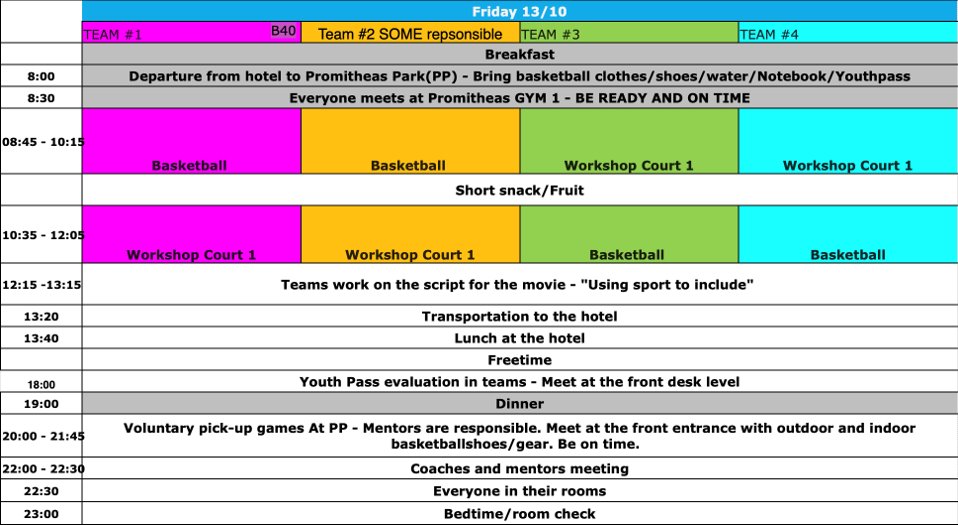 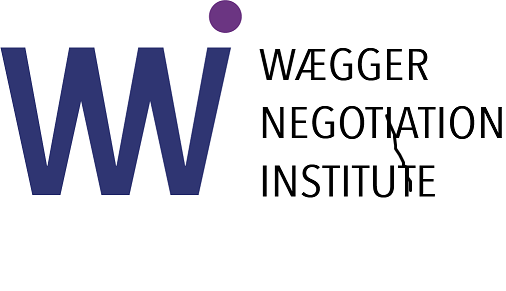 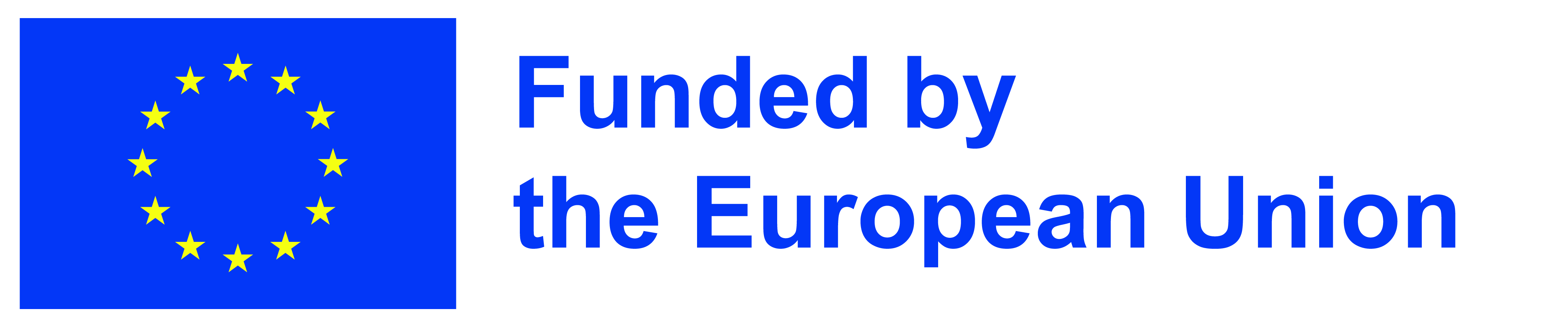 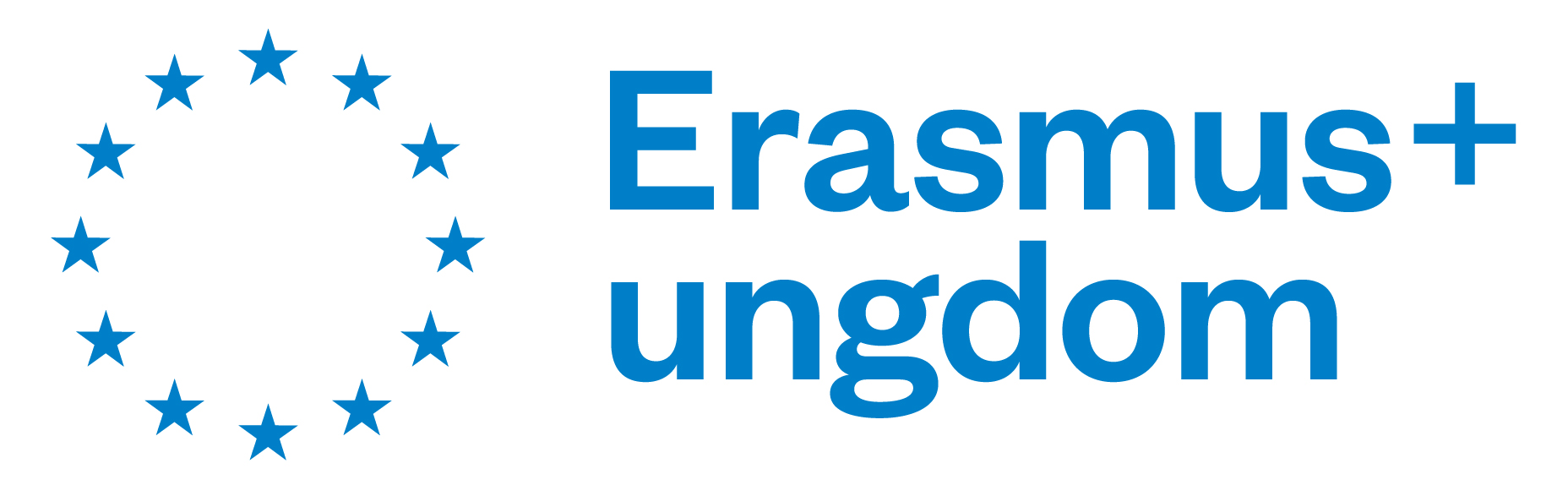 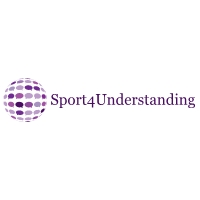 Hva får vi ut av dette?
Basketball
Andre perspektiver
Medmenneskelig 
Generelle holdninger 
+ lederrolle
Forbilder
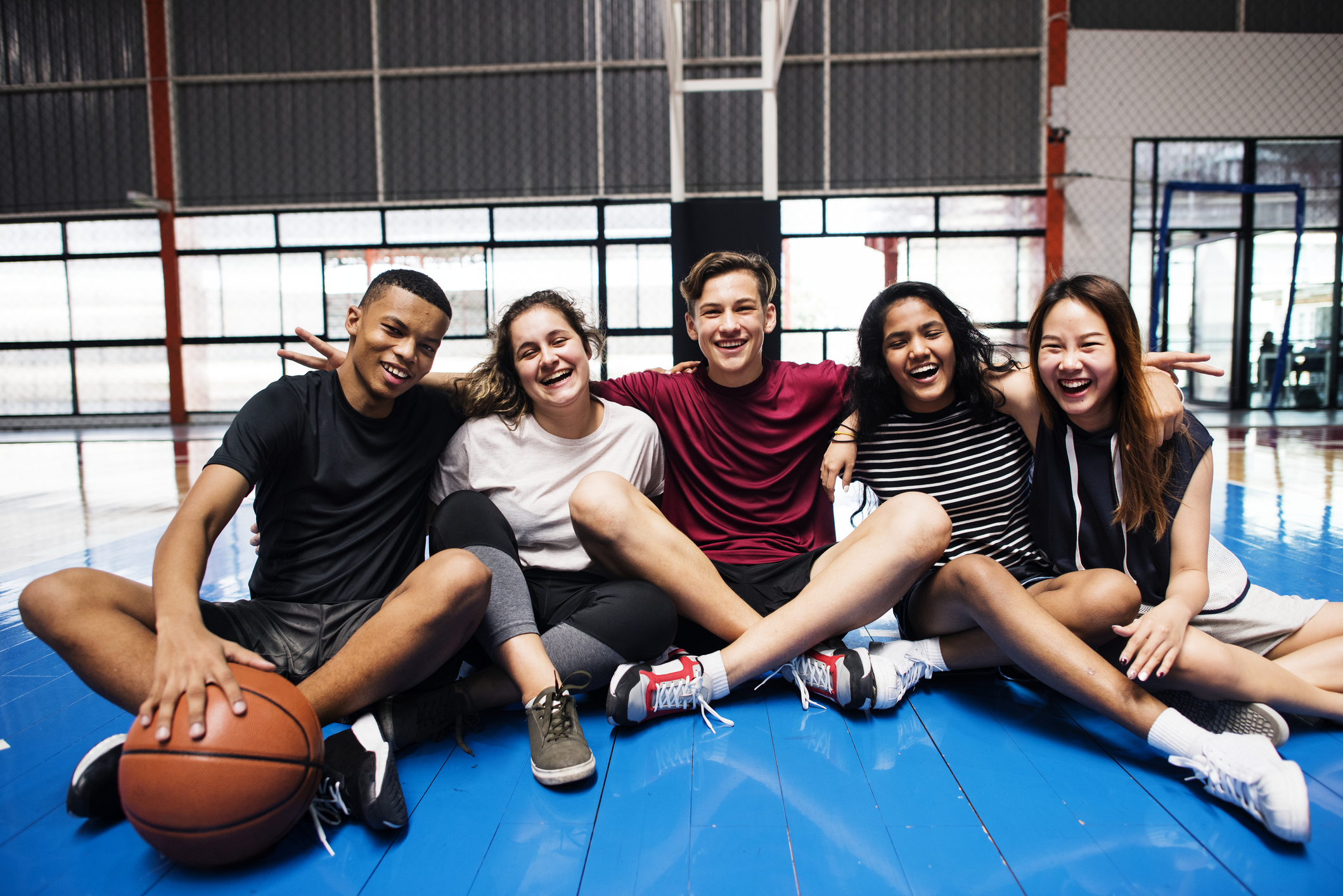 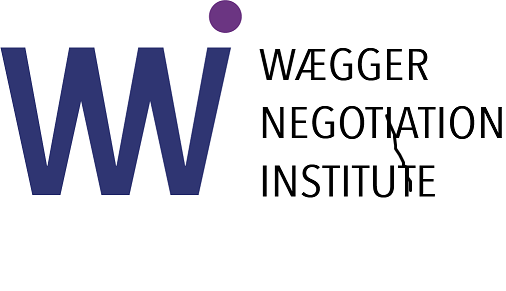 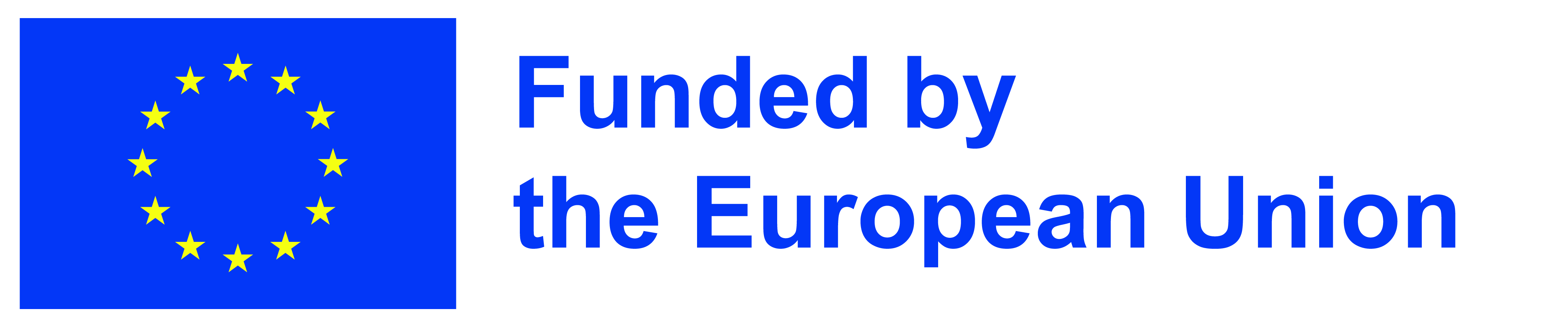 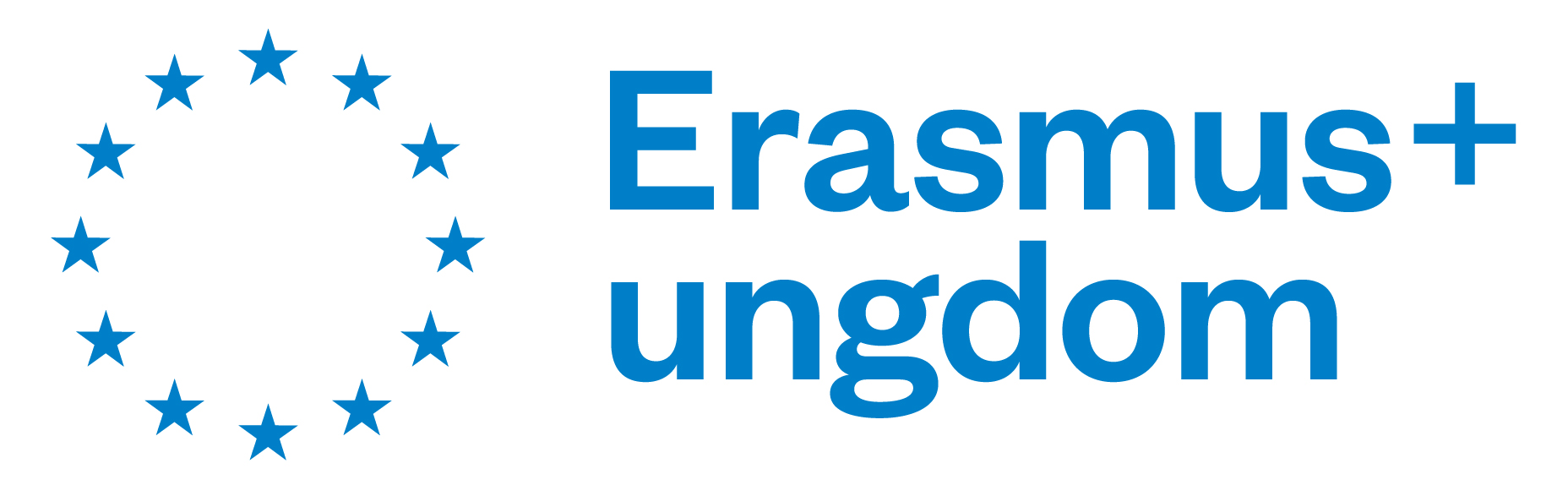 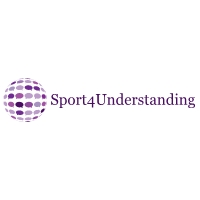 Hvorfor er vi med på dette?
Nettverk
CV-bygging
Youth Pass
Personlig utvikling
Nye opplevelser
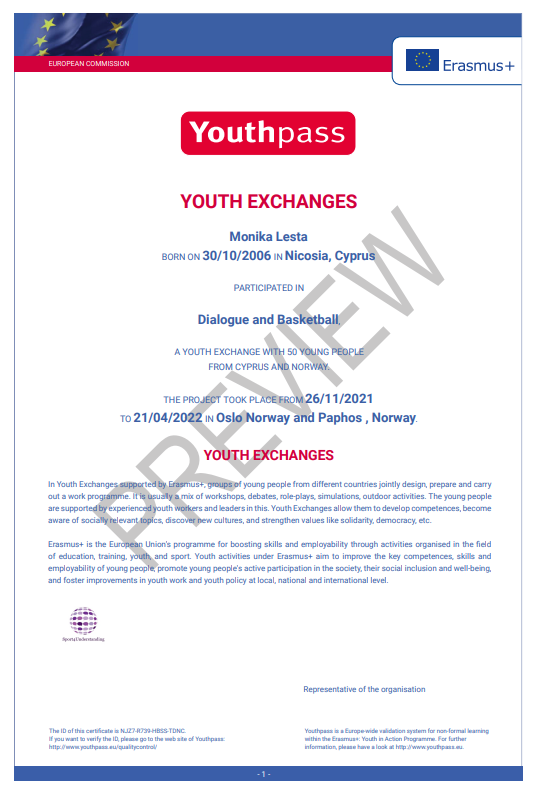 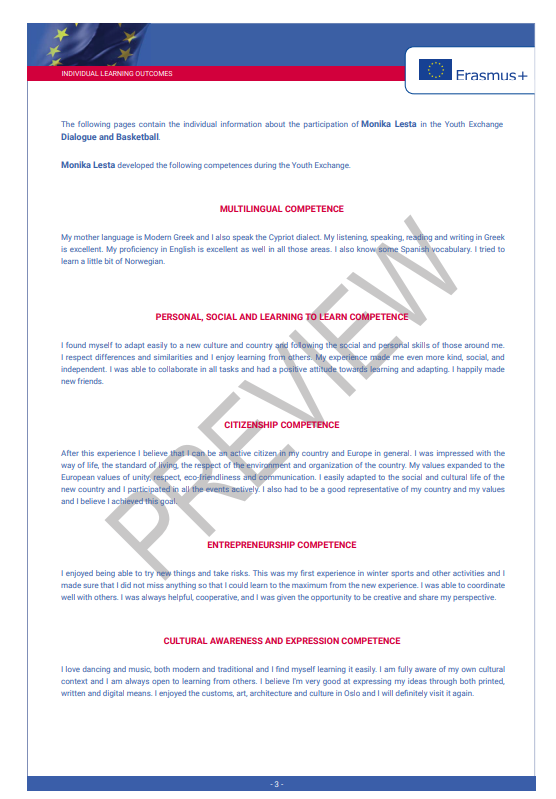 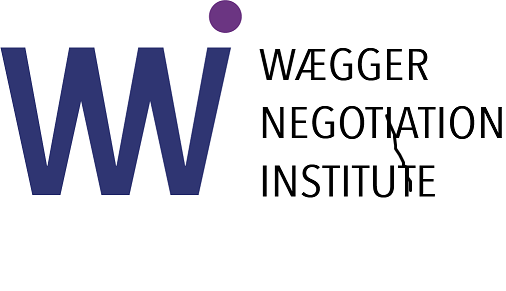 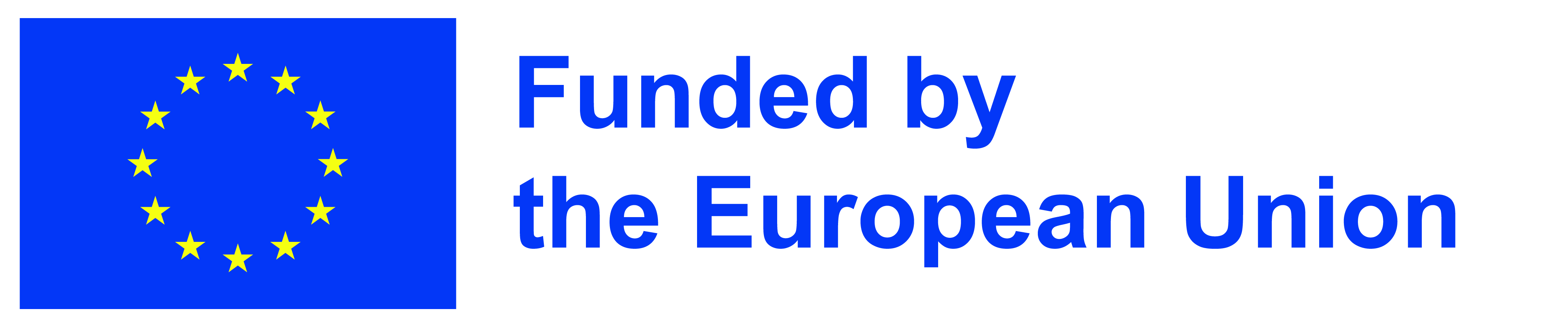 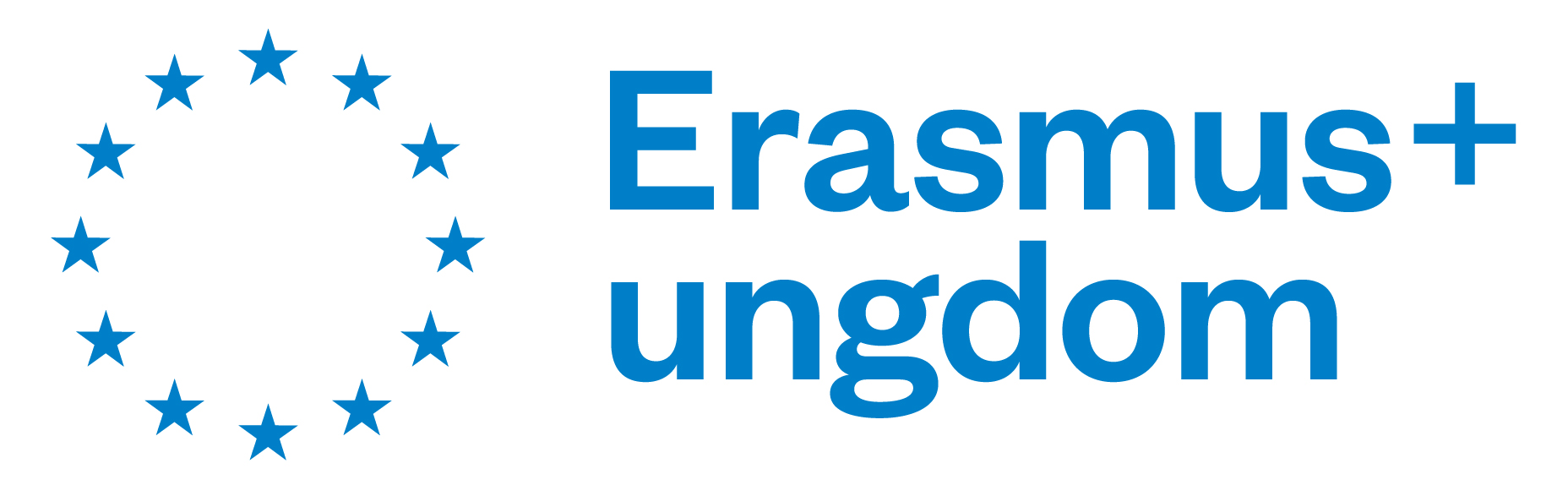 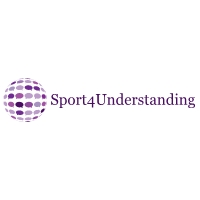 Følg oss gjerne på sosiale medier
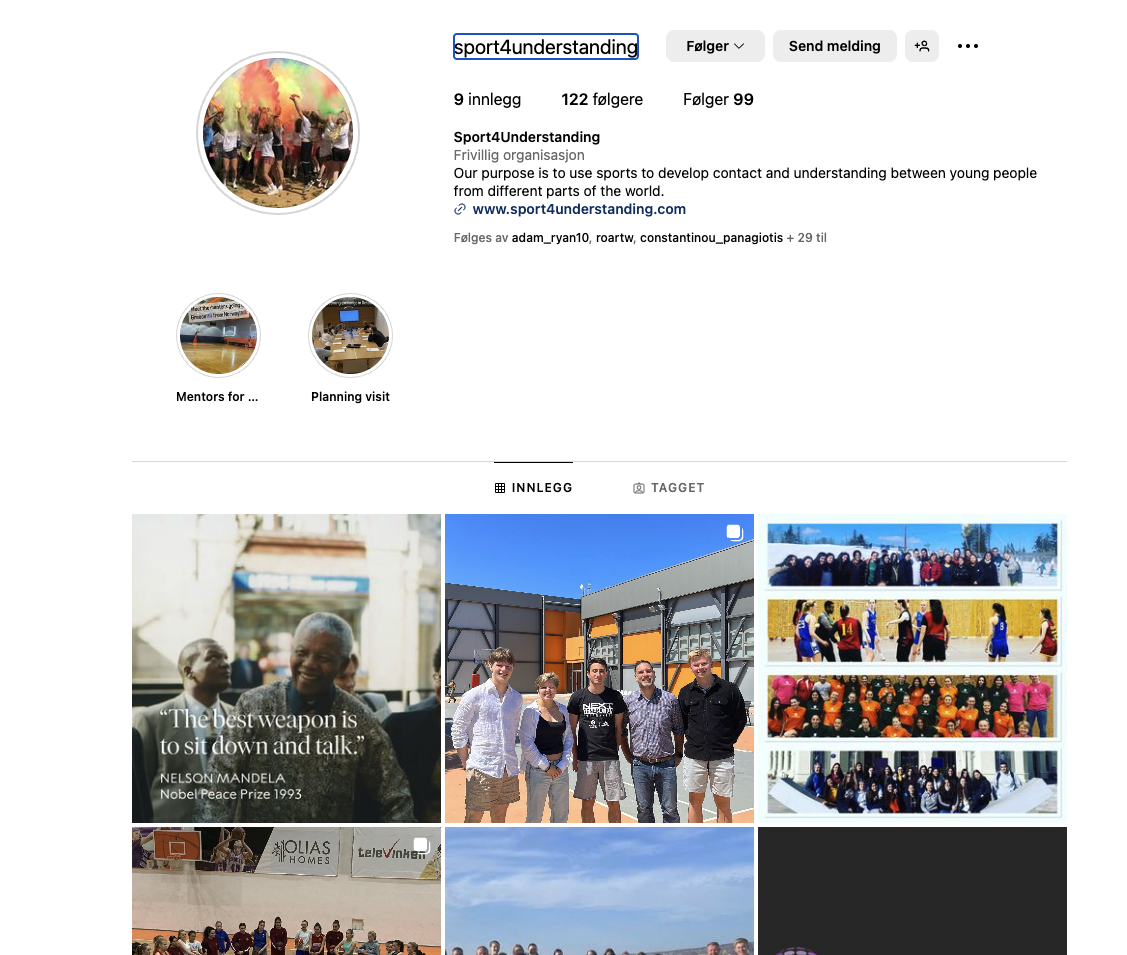 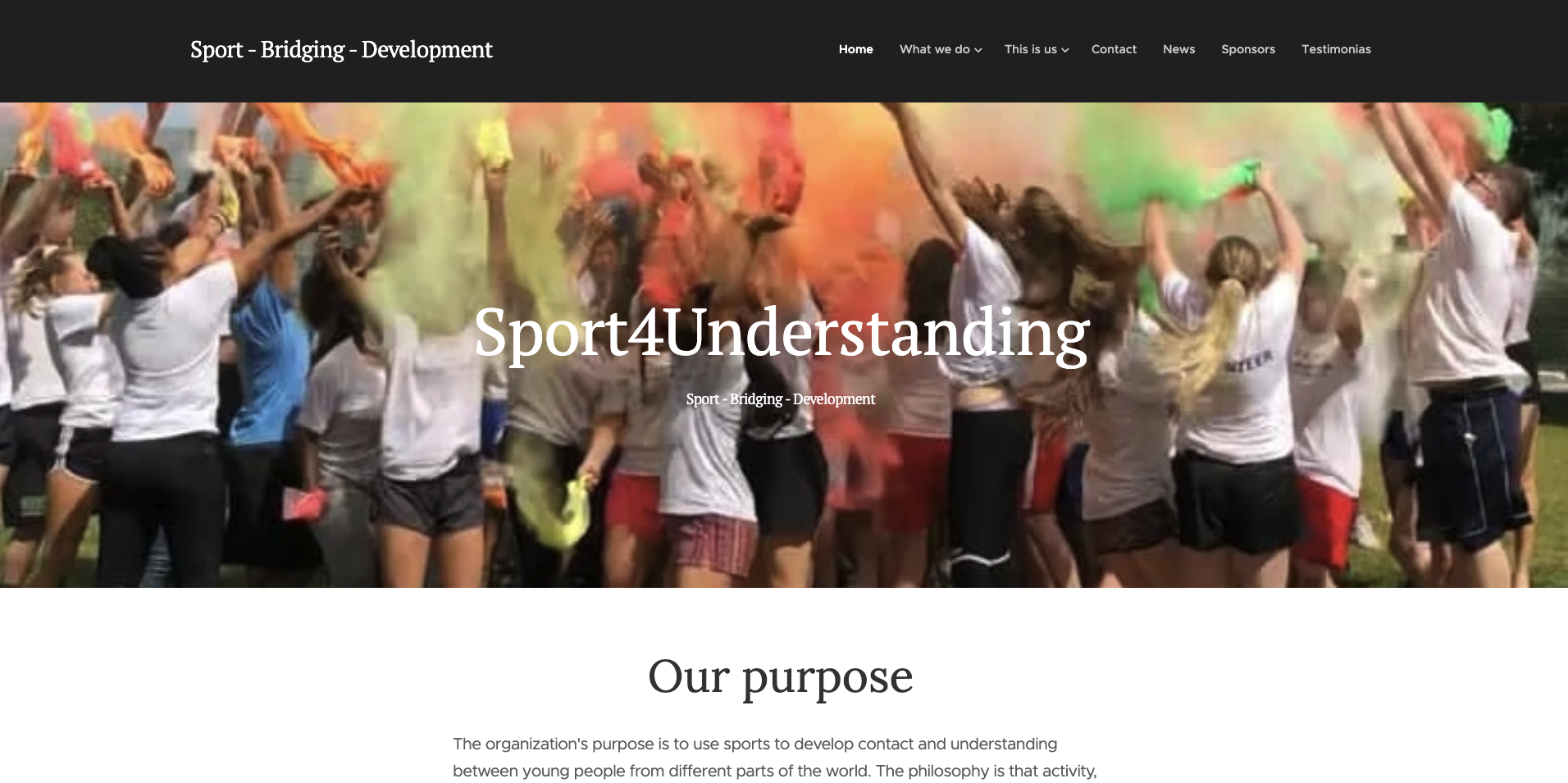 https://www.sport4understanding.com/
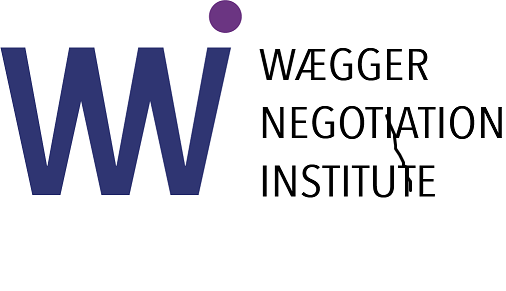 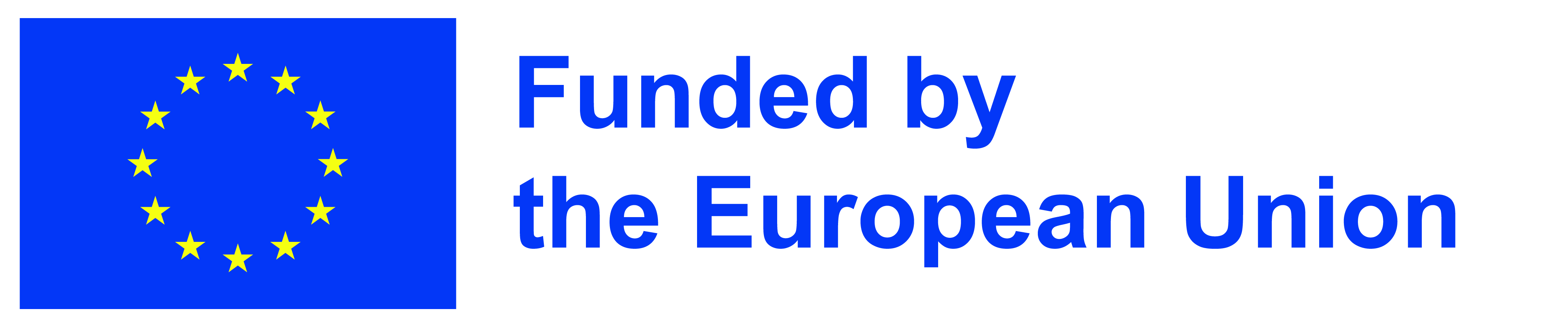 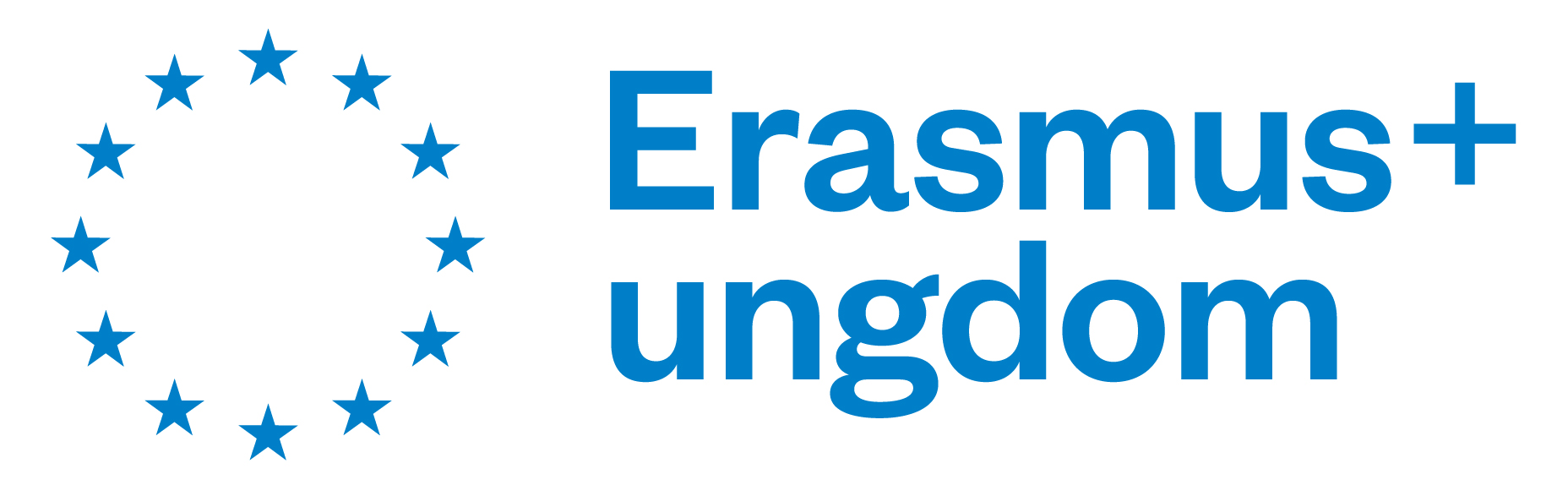